Dynamické nákupy
Praxe Jihočeské Univerzity s DNS
Dynamický nákupní systém  legislativní vymezení
DNS se dle § 138 odst. 1 zákona č. 134/2016 Sb., o zadávání veřejných zakázek (dále též jen „ZZVZ“), který lze využít při uplatňování operativního nakupování 
DNS rozumíme plně elektronický, otevřený systém pro zadávání veřejných zakázek; účelem je ulehčit zadavatelům zadávání veřejných zakázek v případech, kdy zadavatel pořizuje opakovaně zboží, služby či stavební práce běžného charakteru, které jsou na trhu obecně dostupné
Co znamená běžné a obecně dostupné? 
…..nákup nábytku, výpočetní techniky, kancelářských potřeba, drogistického zboží. …
DNS má ale mnohem širší využití a běžné a obecně dostupné komodity, služby či práce se budou u jednotlivých zadavatelů lišit, a to dle jejich zaměření a potřeb
Co je Dynamický nákupní systém ?
Využití:
DNS umožňuje zadavatelům jednoduše, opakovaně zadávat veřejné zakázky, pro které byl zaveden a reagovat na své aktuální potřeby a získávat tak nejvýhodnější cenu na trhu. 
K zařazení do DNS jsou vhodné běžné komodity nebo služby, u kterých dochází k pohybu cen, a lnění nevyžaduje zvláštní postup při přípravě ani komplikovanou realizaci, např. kancelářské potřeby, tiskařské služby, IT technika, překladatelské služby apod. 
Forma:
Jedná se o plně elektronický proces za využití elektronického nástroje ve smyslu § 28 odst. 1 písm. i) ZZVZ.
Průběh:
DNS funguje jako dvoufázový. V první fázi zadavatel DNS zavede. V další fázi pak v zavedeném DNS zadává jednotlivé dílčí veřejné zakázky podle pravidel DNS. 
Výhody:
zjednodušení nákupu pro zadavatele poté, co byl DNS zavede
flexibilní pro dodavatele; mají možnost přistoupit do zavedeného DNS 
lze využít jednoduchý, standardizovaný proces zadávání veřejných zakázek v zavedeném DNS, proto může být DNS vhodný   pro podporu malých a středních podniků (které mají často vliv i na místní zaměstnanost)
PoDmínky využití
pouze k pořízení standardního plnění  

dostatečně určitá specifikace předmětu plnění, informace o elektronickém nástroji a technické informace nezbytné pro   elektronickou komunikaci v zadávací dokumentaci;

pokud zadavatel DNS rozdělil, informace o rozdělení DNS do kategorií a uvedení kritérií pro kategorie v zadávací    dokumentaci; 

od účastníků zadávacího řízení nelze požadovat poskytnutí jistoty a od dodavatelů nelze požadovat úplatu za používání   DNS;

dobu trvání DNS je třeba stanovit s přihlédnutím k souhrnné předpokládané hodnotě všech veřejných zakázek, které mohou být v DNS zadány.
Dynamický nÁkupní systém na JU
Jihočeská Univerzita zavedla DNS již v roce 2017 
DNS vnímá jako vhodný nástroj pro centralizované zadávání veřejných zakázek  - je jím možné sdružit poptávání standardního zboží a služeb pro hospodářská střediska JU.
JU od roku 2017 postupně zavedla šest dynamických nákupních systémů, z nichž čtyři jsou do současné doby plně využívány
Od některých později ustoupila, nyní zavedeny 4 DNS, které považuje z hlediska naplňování svých potřeb za funkční:
Dynamický nÁkupní systém na JU II.
DNS pro standardní ICT 
DNS pro AV techniku
DNS pro chemikálie
DNS pro spotřební laboratorní materiál 

JU prostřednictvím DNS dokáže operativně a pravidelně nakupovat ve velkých objemech 
Zadávání zakázek v DNS je jednou z důležitých pracovních činností, kterou Útvar veřejných zakázek pro všechny součásti JU zajišťuje.
JU přistoupila k zavedení prvního DNS již v roce 2017, kdy se řešilo, jak co nejlépe pořizovat chemikálie a spotřební laboratorní materiál – tj. specifické dodávky pro potřeby vědecké praxe na Přírodovědecké fakultě JU.
Přes určitá specifika se jakými jsou dodávky chemikálií a spotřebního laboratorního materiálu se jedná ve všech případech o „běžné“, opakovaně a často poptávané plnění. 
Do dnešní doby jsme administrovali desítky zakázek
Jak jsme začínali ?
Jak rozptýlit obavy dodavatelů?
Předběžné tržní konzultace
Na JU jsme začali používat formulář žádosti a v dílčích veřejných zakázkách začalo používat tzv. formulář nabídky
 Podklad pro dodavatele, kde pouze doplňují údaje a informace do vyznačených míst předloženého vzoru, případně dokládají dokumenty jako přílohu (doklady ke kvalifikaci, certifikáty) 
Žádost o účast ani nabídku tak dodavatelé sami nevytvářejí; ocení, že dochází k administrativnímu zjednodušení formálních náležitostí;
Administrátoři ocení zjednodušení kontroly předložených žádostí o účast či nabídek, jakož i k eliminaci nejrůznějších běžných pochybení dodavatelů;
Odpadá tak často nutnost dožádat dodatečně objasnění u dodavatele a postup se stává rychlejší
V roce 2018 JU získala dotaci na podporu rozvoje studijního prostředí na VŠ a během 12 měsíců bylo nutné  v krátkém čase profinancovat cca 115 mil. Kč  
Hledalo se řešení pro nákupy interiérového vybavení, AV a IT techniky, v předpokládané hodnotě přes 100 mil. Kč
Přes počáteční nedůvěru DNS zvítězil jako nejefektivnější a nejbezpečnější řešení zadávání.
Dotační nákupy ve zrychleném čase
V roce 2021 souvislosti s pandemií Covidu 19 a nedostupností typizovaných PC, NTB a tiskáren, do té doby  soutěžených v rámcových smlouvách, bylo nutné RS vypovědět
Na JU se ztrojnásobil počet nákupů uvedených komodit v rámci DNS
Otevřenější forma hospodářské soutěže
Umožnuje přístup k veřejným zakázkám i menším dodavatelům
Výhodný v případech, kdy zadavatel zná svoji potřebu, avšak některé její aspekty se v průběhu času a dle okolností výrazně liší
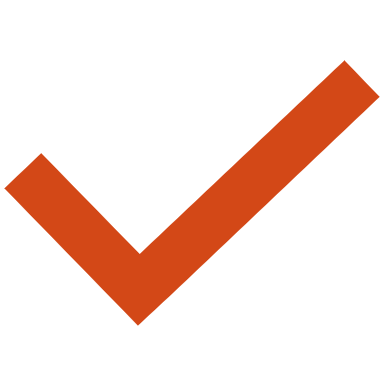 DNS na JU zvítězil pro své výhody
DNS na JU v číslech
Nefunkční DNS kde hodnota vz celkem nedosahuje zákonného limitu
Nákup v dns může přispívá k Odpovědnému nakupování
V rámci DNS na ICT vybavení požaduje JUJ např. nadstandardní délku záruční doby (5 let na PC a monitory a 3 roky na NB), čímž působí na prodloužení životního cyklu výrobků. 
Směřuje také k podpoře ekologicky šetrných řešení. 
Především v počátku fungování DNS zaznamenala JU u některých nákupů prováděných tímto způsobem výrazné úspory, oproti předchozím nákupům (v RS), při kterých DNS nevyužívala.
závěr